PORTABLE TABLE TOP SPOT WELDING MAHCINE
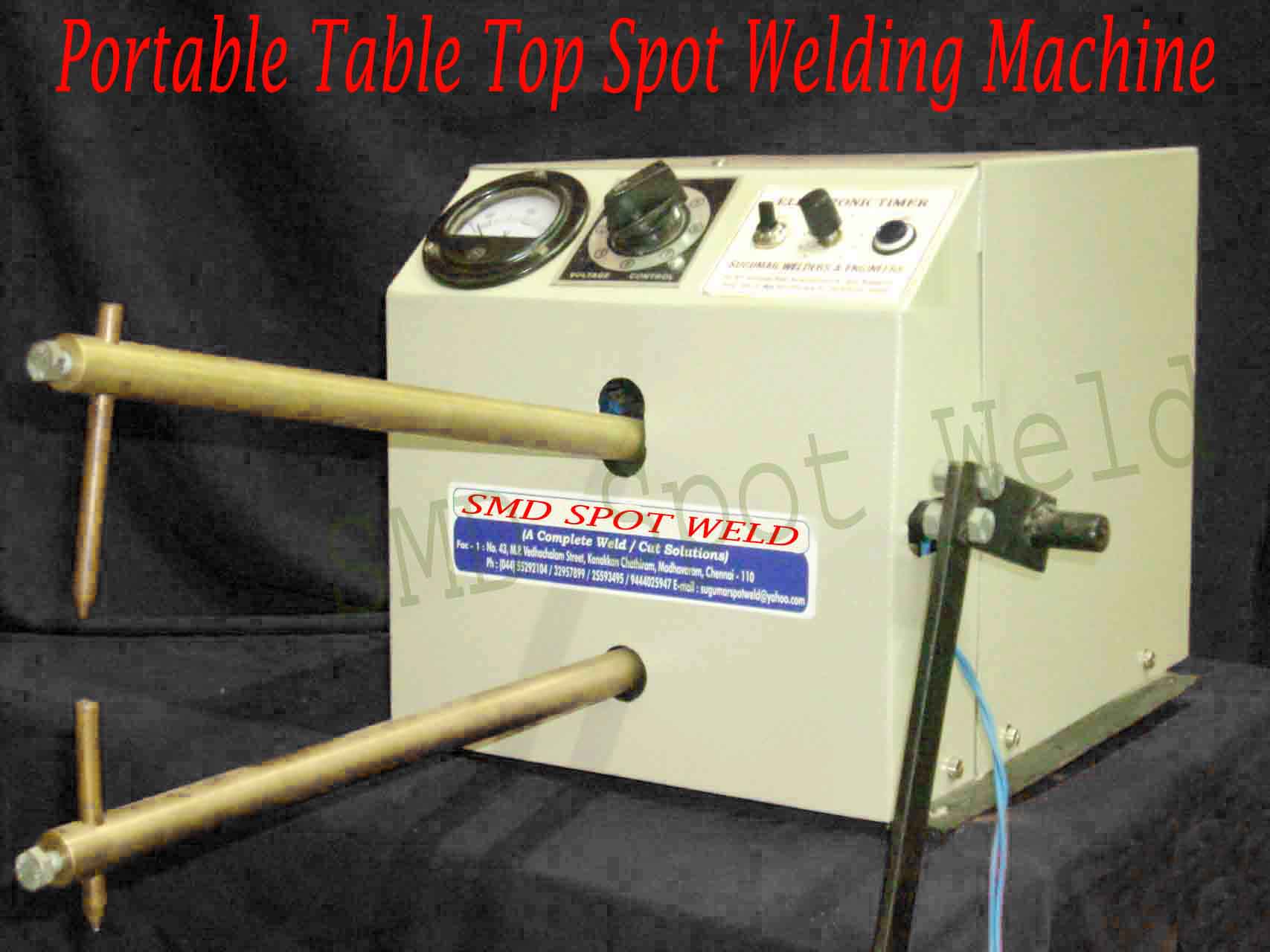 Portable Table Top Pedal Operated Spot Welding Machine